Unit 45
Vibrationdata
Two-degree-of-freedom System with Translation & Rotation
Introduction
Vibrationdata
Rotational degree-of-freedom dynamic problem requires mass moment of inertia
Measure, calculate, or estimate MOI
Measure Inertia via Bifilar Pendulum
Vibrationdata
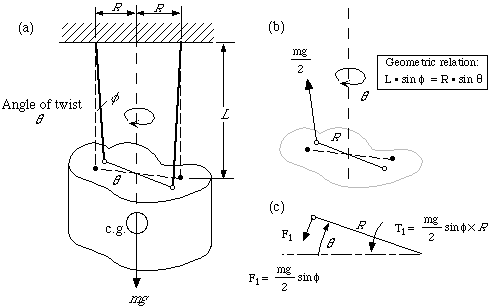 Two-Plane Spin Balance
Vibrationdata
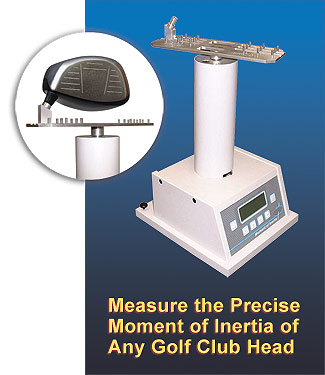 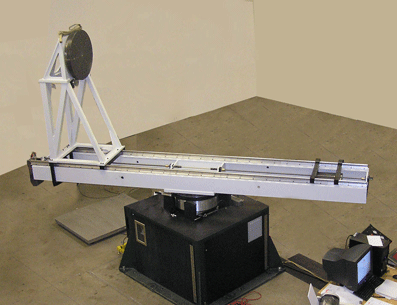 Inertia & Radius of Gyration
Vibrationdata
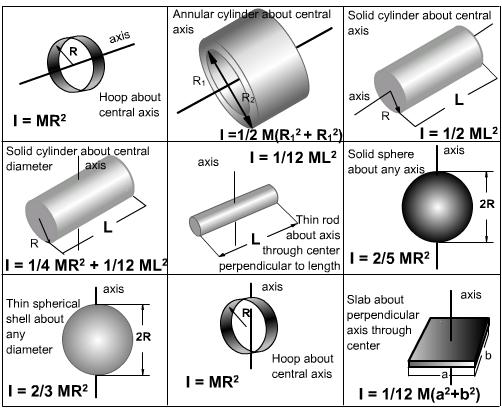 Rectangular Prism
Vibrationdata
Y
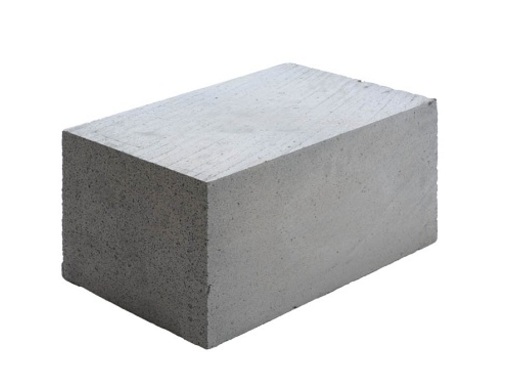 c
a
b
Z
X
Inertia & Radius of Gyration
Vibrationdata
The mass moment of inertia  J
m   is the mass

r     is the radius of gyration -

The distance from an axis at which the mass of a body may be assumed to be concentrated and at which the moment of inertia will be equal to the moment of inertia of the actual mass about the axis, equal to the square root of the quotient of the moment of inertia and the mass.
Avionics Component
Vibrationdata
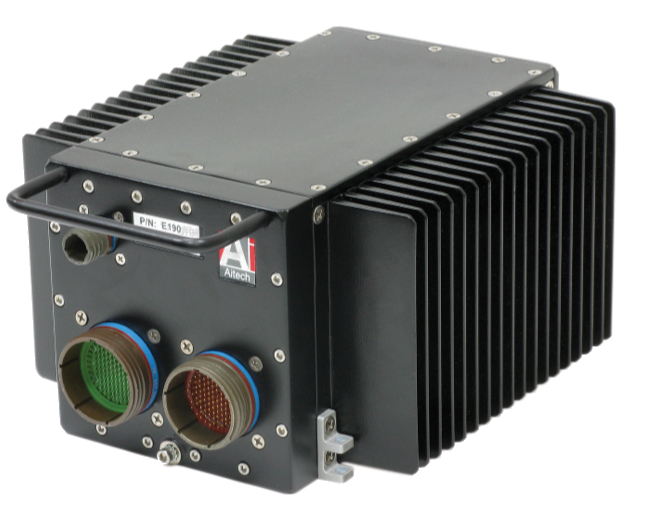 What is mass moment of inertia?

Seldom if ever have measurements

Could treat as solid block with constant mass density

Or just estimate radius of gyration
L1
L2

x
m, J
k 2
k 1
k 1
Two DOF Example
Vibrationdata
L2
L1

x
k2 (x+L2)
k1 (x-L1)
Reference
Free Body Diagram
Vibrationdata
Derive two equations of motion
Equations of Motion
Vibrationdata
Assemble equation into matrix form.
The vibration modes have translation and rotation which will be coupled if
The natural frequencies are found via the eigenvalue problem:
Sample Values
Vibrationdata
From Thomson, Theory of Vibration with Applications
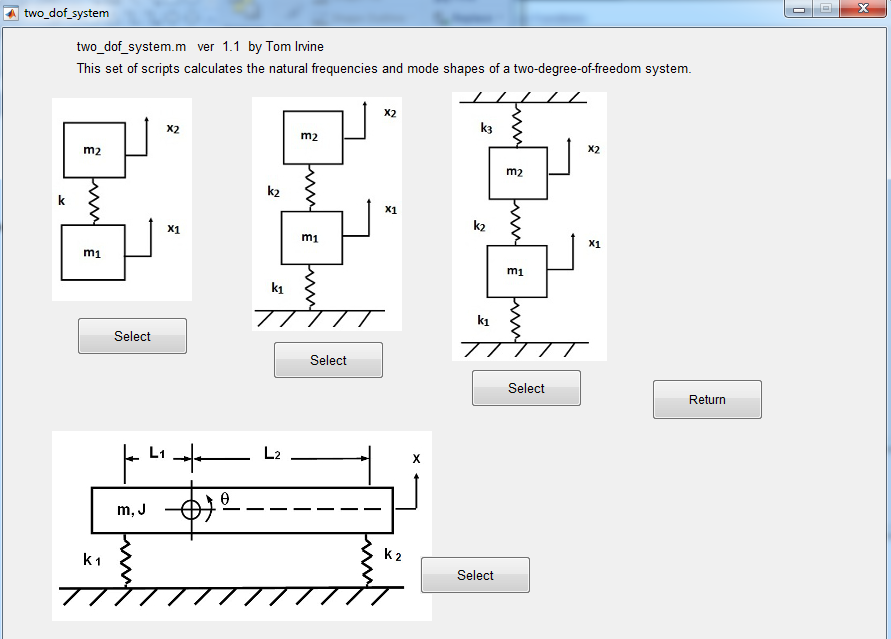 Vibrationdata
vibrationdata > Structural Dynamics > Two-DOF System Natural Frequencies
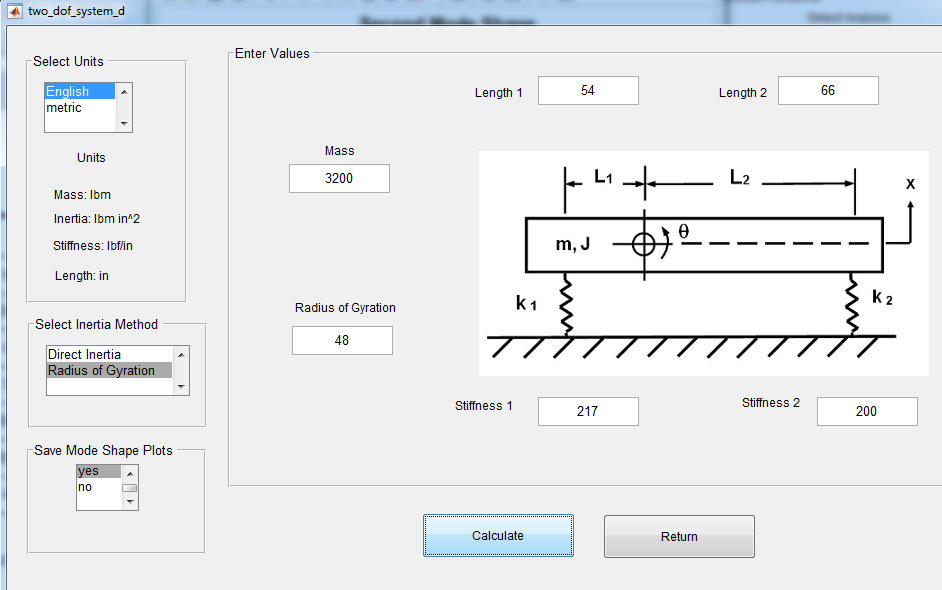 Vibrationdata
Natural Frequency Results
Vibrationdata
mass matrix 
     8.29         0 
        0  1.91e+04 

 stiffness matrix 
      417      1482 
     1482  1.504e+06 

 Natural Frequencies 
 No.      f(Hz)
1.        1.1234 
2.        1.4166 
 
  Modes Shapes (column format)

    0.3445    0.0444
   -0.0009    0.0072
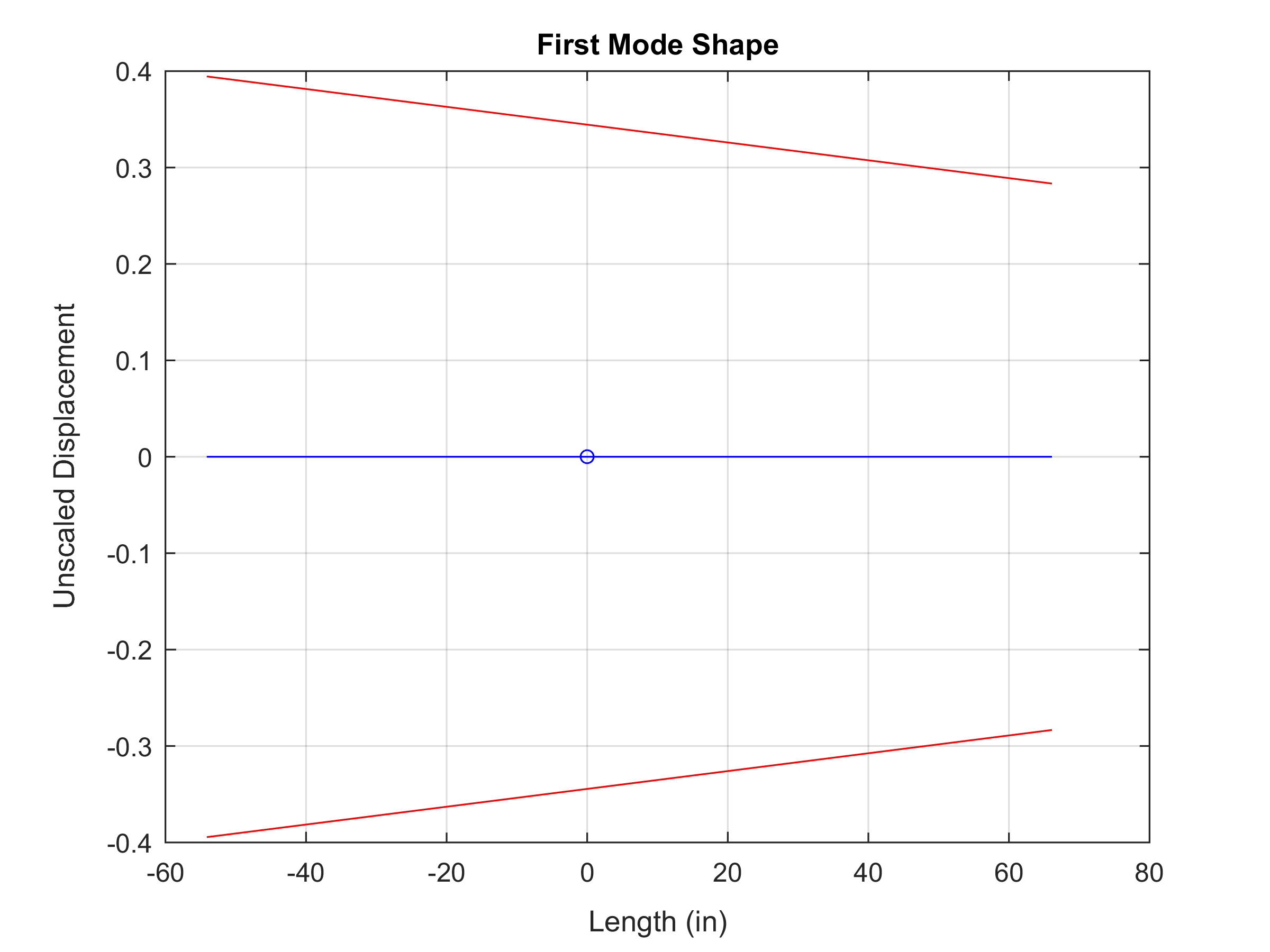 Vibrationdata
C.G.
Combined rotation and translation
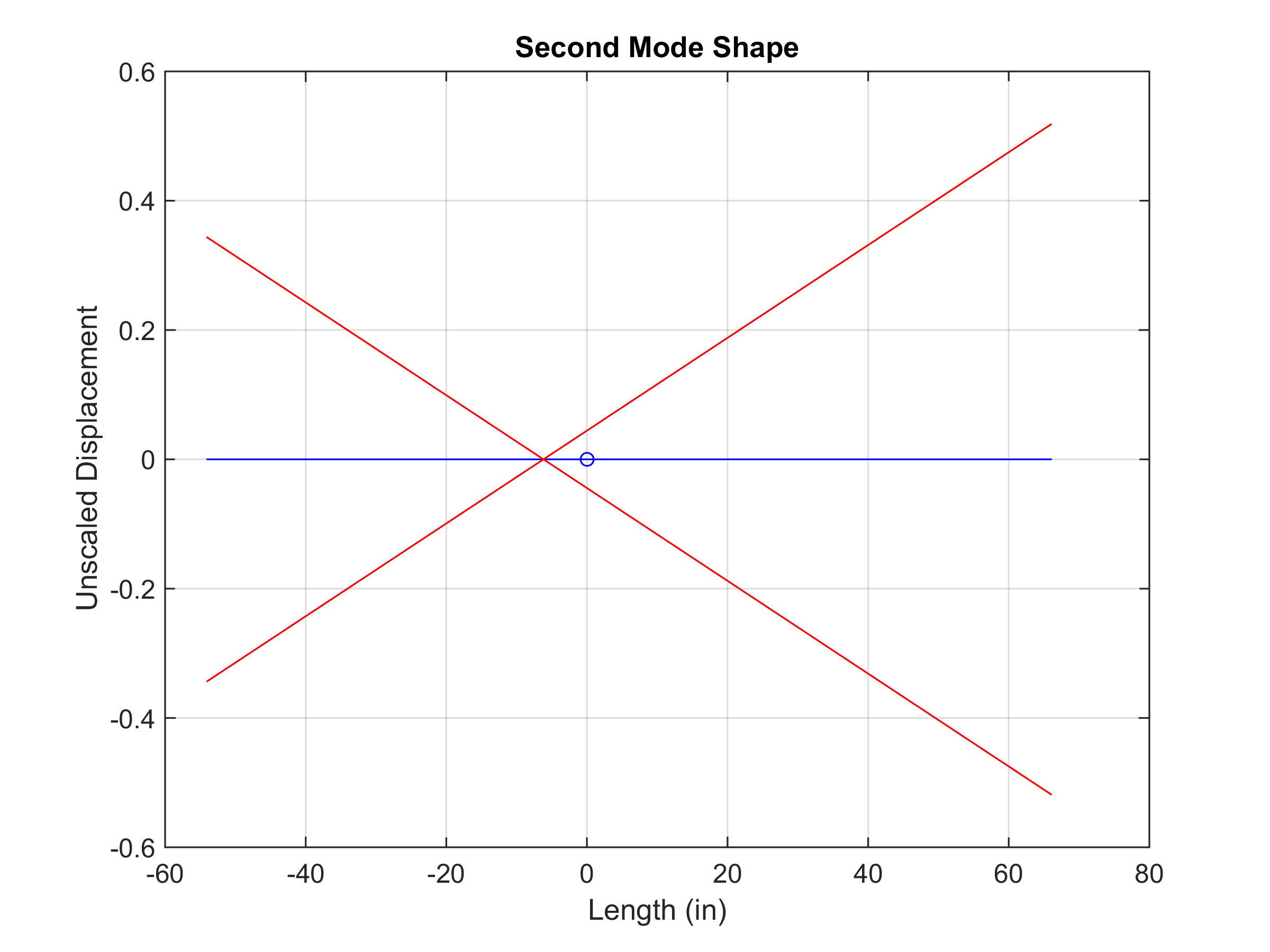 Vibrationdata
C.G.
Combined rotation and translation
Apply Base Excitation
Vibrationdata
The corresponding base excitation problem is complicated because the base motion directly couples with each of the two different degree-of-freedom types

Thus use an “enforced motion” approach

Must add a base mass for this method

Motion will then be enforced on the base degree-of-freedom

The mass value of the base is arbitrary
L1
L2

x2
m2, J
k 2
k 1
k 1
x1
m1
Three Dof System
Vibrationdata
L2
L1

k2 (x2+L2 - x1)
k1 (x2-L1 - x1)
k2 (x2+L2 - x1)
k1 (x2-L1 - x1)
Free Body Diagram
Vibrationdata
Derive Equation of Motion
Vibrationdata
Homogeneous for now
Avionics Component
Vibrationdata
Partition the matrices and vectors as follows
where the displacement vector is
Subscripts

	d is driven
	f  is free
Transformation Matrix
Vibrationdata
Transformation matrix 
where
I  is the identify matrix
Decoupling via Transformation Matrix
Vibrationdata
Intermediate goal is to decouple the partition-wise stiffness matrix.
Let
Substitute transformed displacement and pre-multiply mass and stiffness matrices by  T as follows
Apply Transformation Matrix
Vibrationdata
Avionics Component
Vibrationdata
The equation of motion is thus
Non-homogenous term due to enforce acceleration
The final displacement are found via
The equation of motion can solved either in the frequency or time domain.
Reference
Vibrationdata
Too many equations for a Webinar!

Further details given in:

	T. Irvine, Spring-Mass System Subjected to Enforced 	Motion, Vibrationdata,  2015

Similar to Craig-Bampton modeling

Damping can be applied later as modal damping
Sample Avionics Box with C.G. Offset
Vibrationdata
Calculate natural frequencies, modes, shapes and frequency response functions for base excitation
Q= 10 for both modes
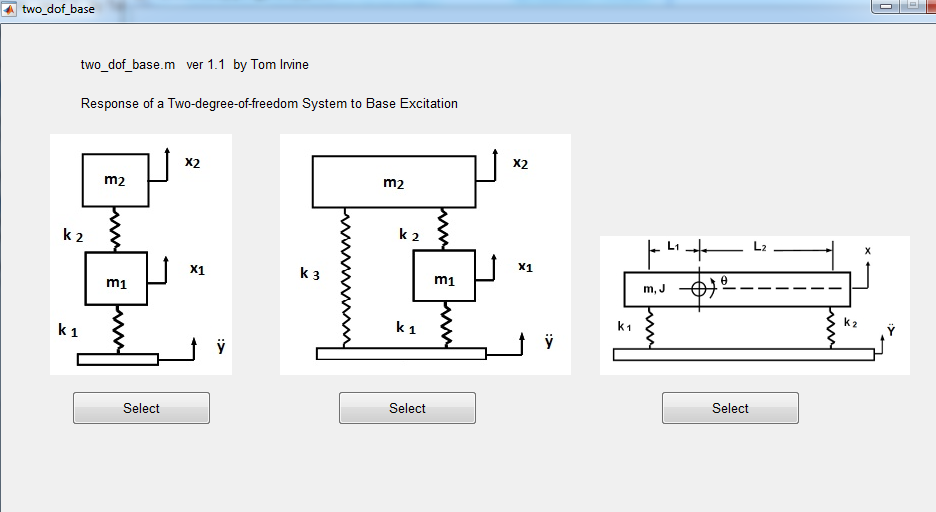 Vibrationdata
vibrationdata > Structural Dynamics > Two-DOF System Base Excitation
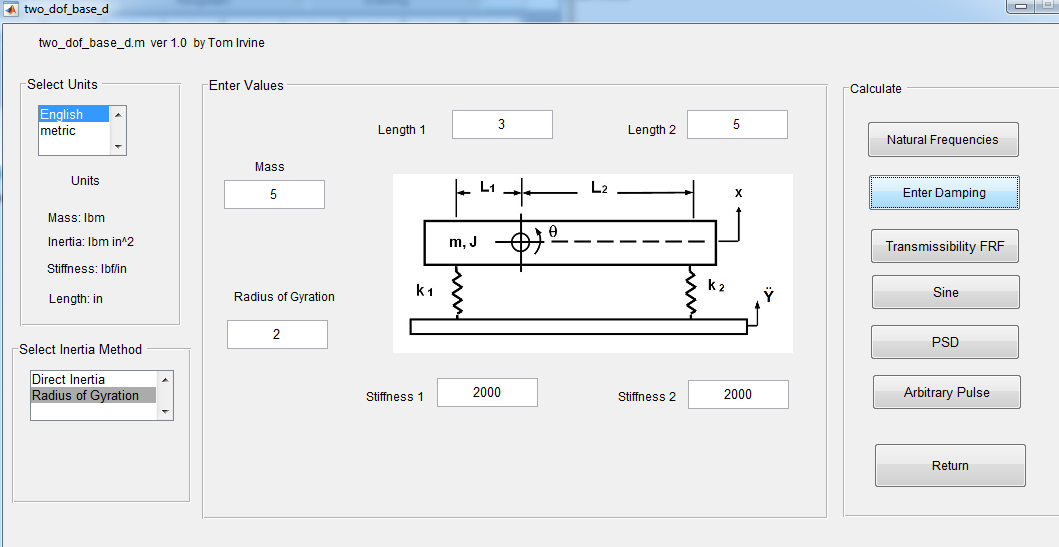 Avionics Component
Vibrationdata
Next Enter  Uniform Damping Q=10
Natural Frequency Results
Vibrationdata
mass matrix 
  0.01295         0 
        0   0.05181 

 stiffness matrix 
     4000      4000 
     4000   6.8e+04 

 Natural Frequencies 
 No.      f(Hz)
1.        85.052 
2.        183.93 
 
  Modes Shapes (column format)

    8.6887    1.3065
   -0.6532    4.3443
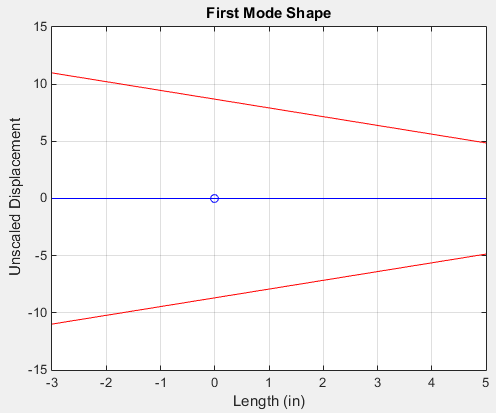 Vibrationdata
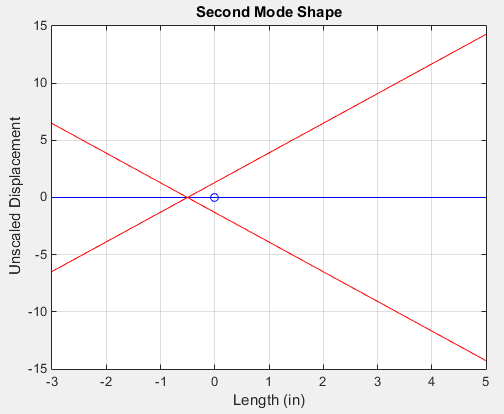 Transmissibility
Vibrationdata
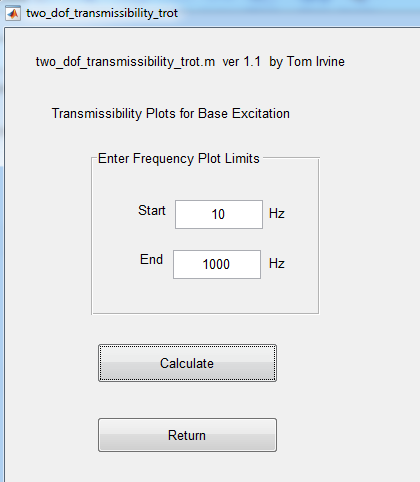 Translational Acceleration Transmissibility
Vibrationdata
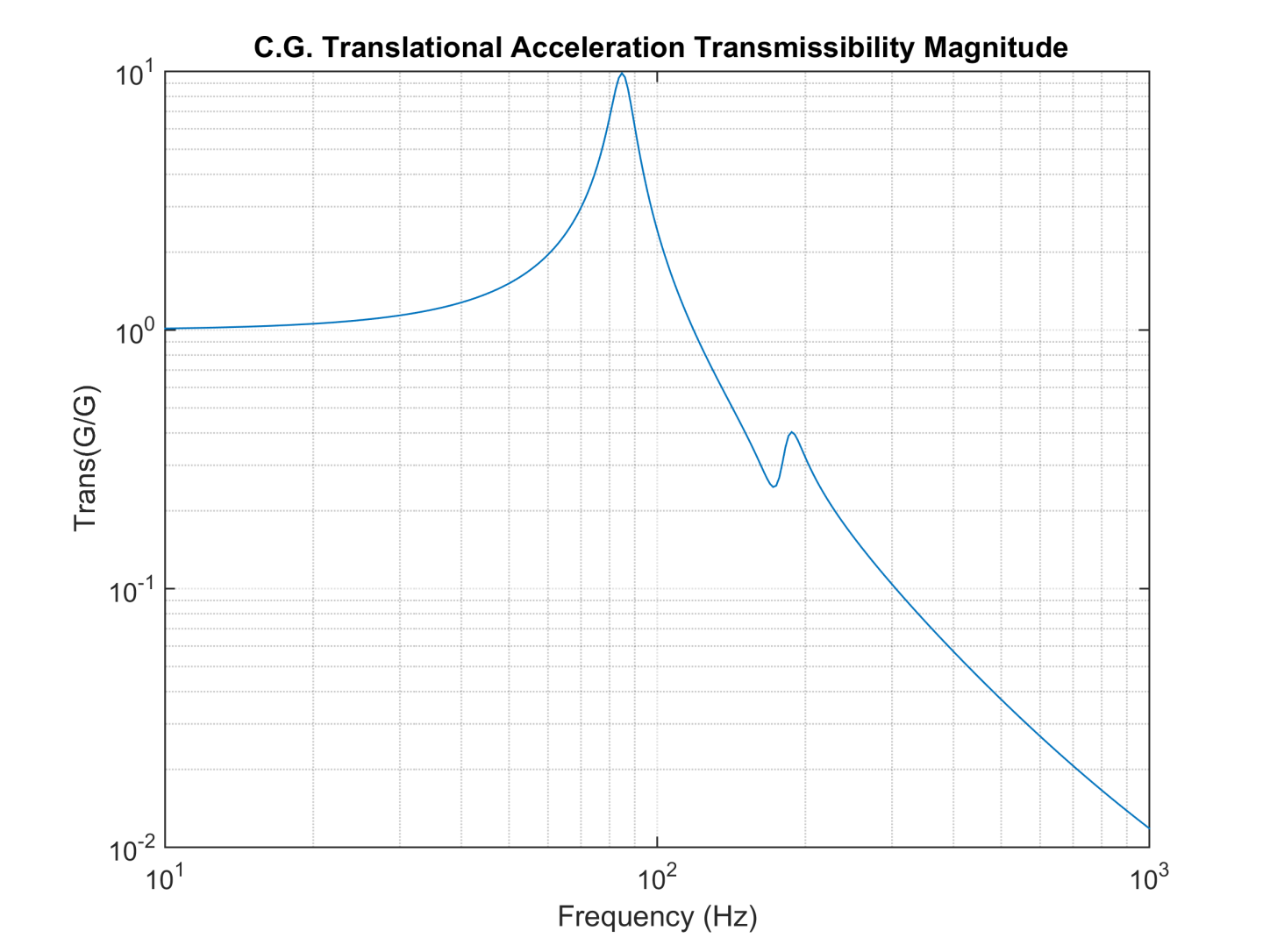 Rotational Acceleration Transmissibility
Vibrationdata
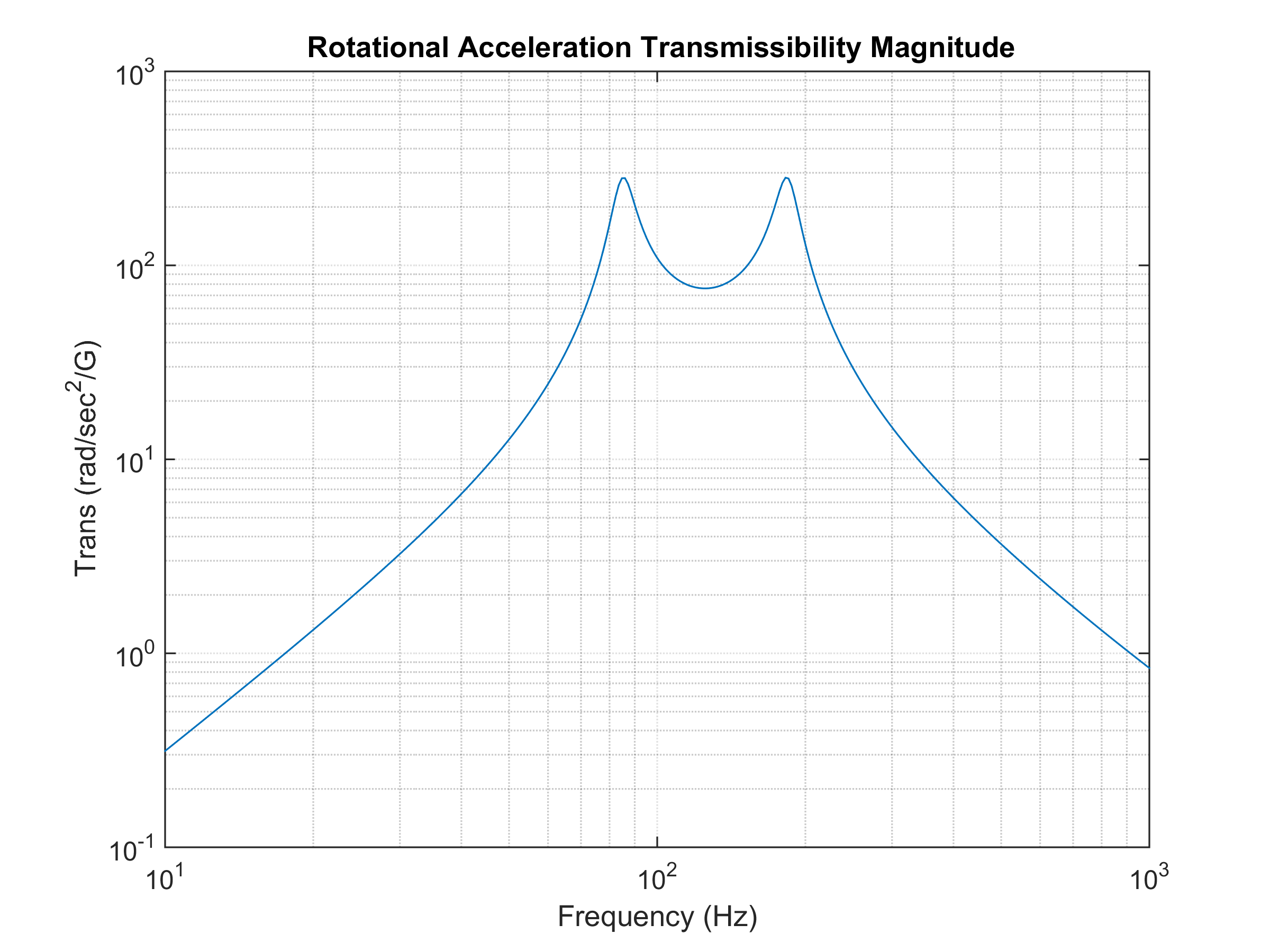 Relative Displacement Transmissibility
Vibrationdata
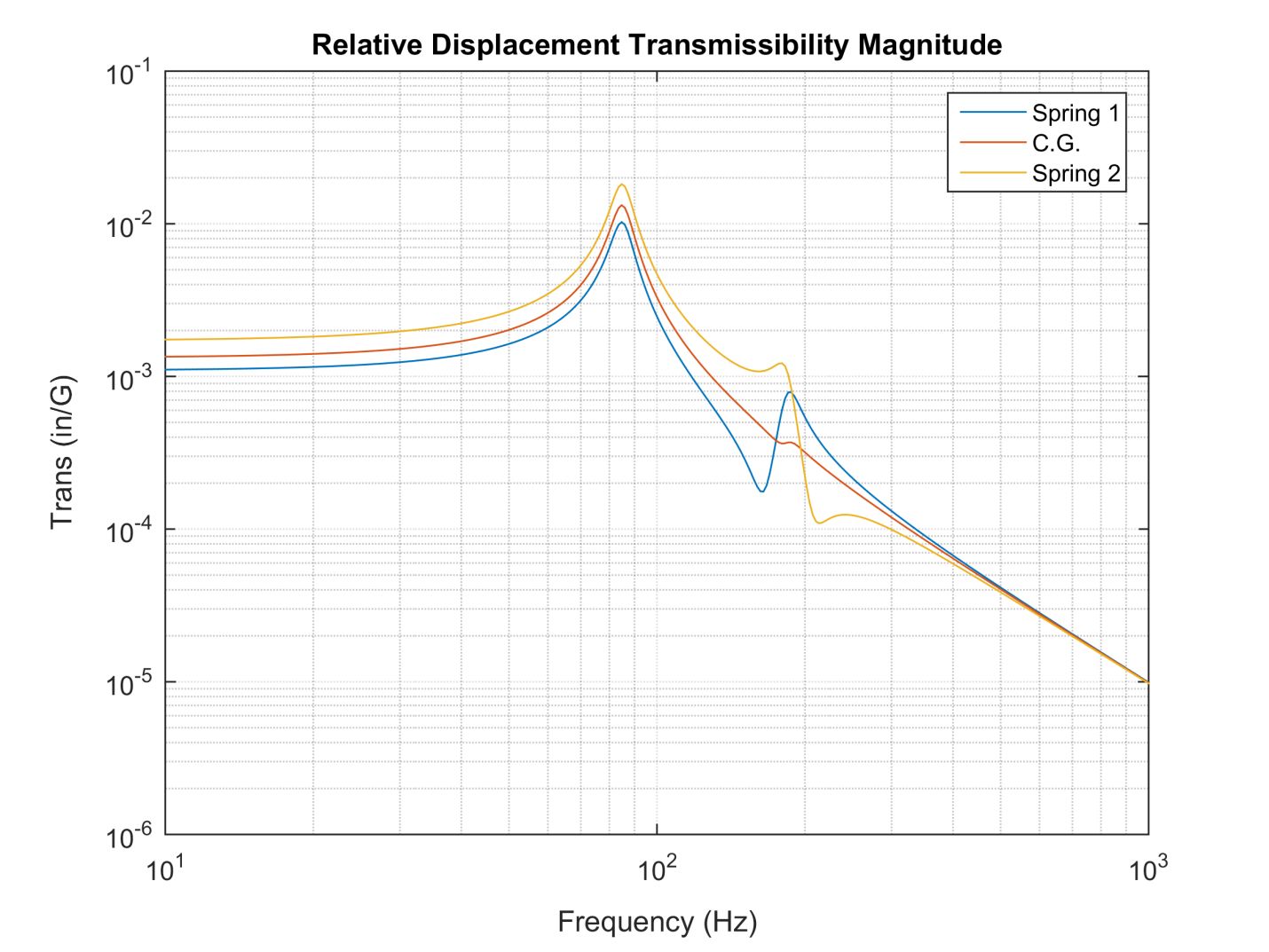 Angular Displacement Transmissibility
Vibrationdata
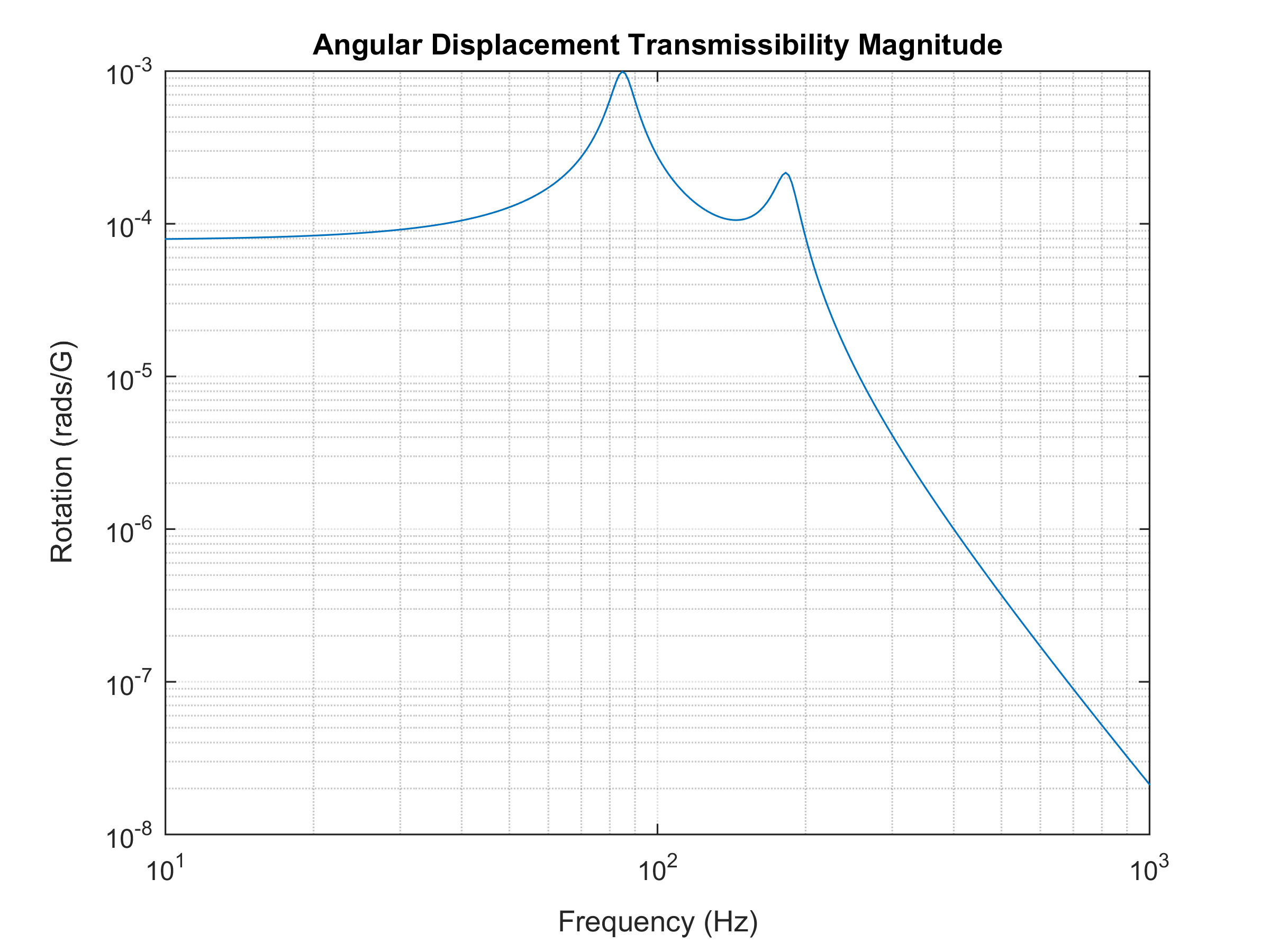 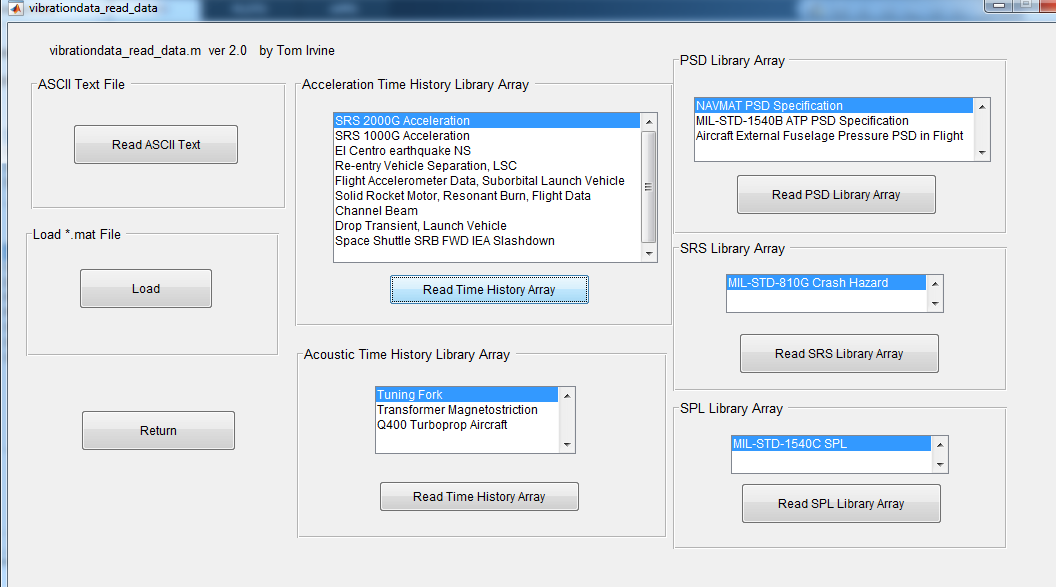 Vibrationdata
Import:  SRS 2000G Acceleration & NAVMAT PSD Specification
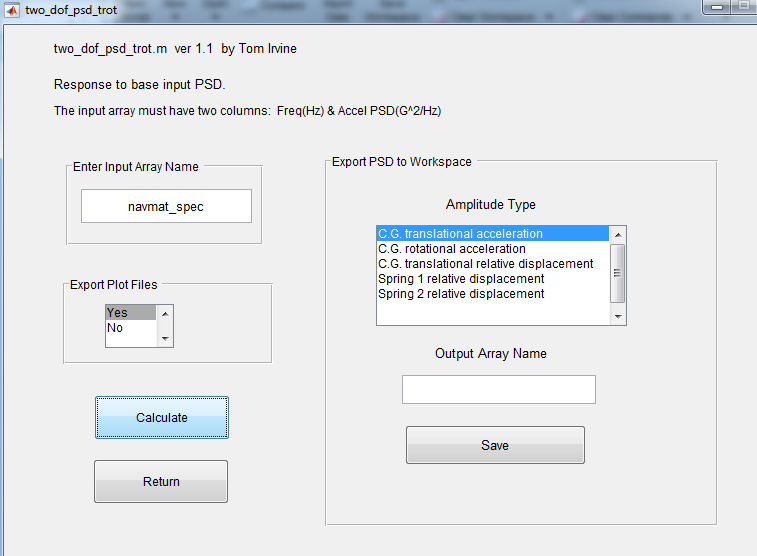 Vibrationdata
Apply the Navmat PSD as the base input.
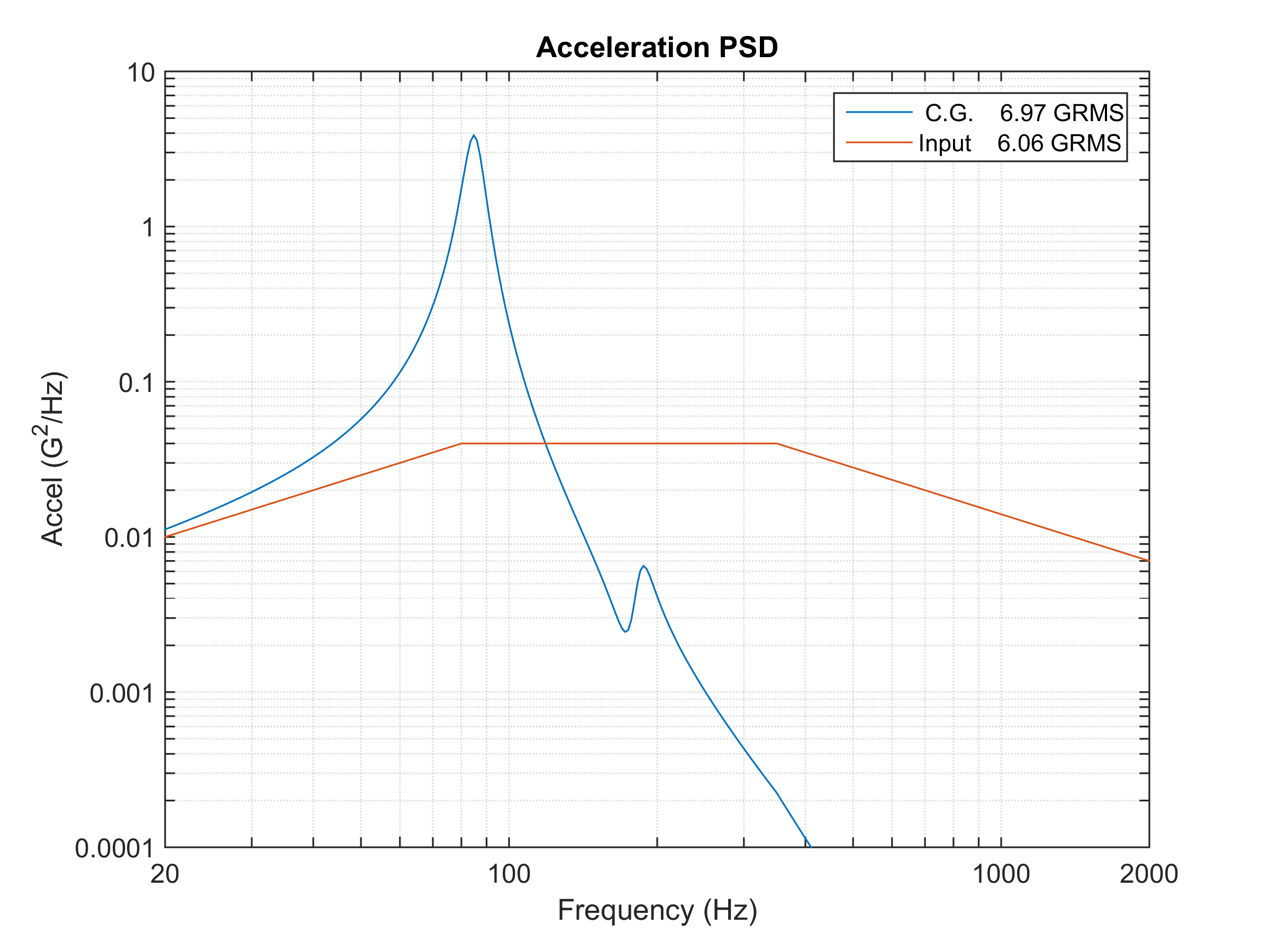 Angular Displacement Transmissibility
Vibrationdata
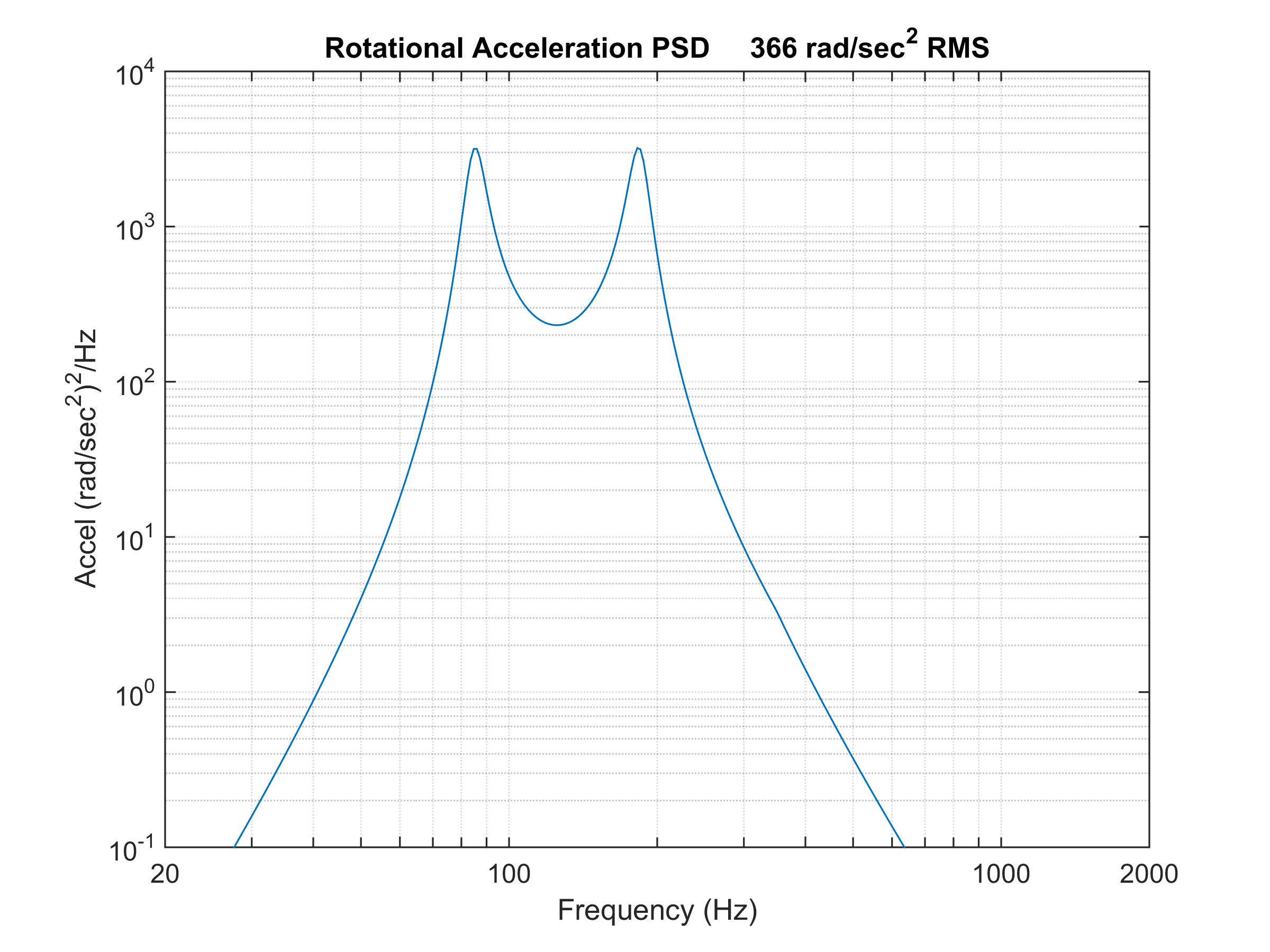 Vibrationdata
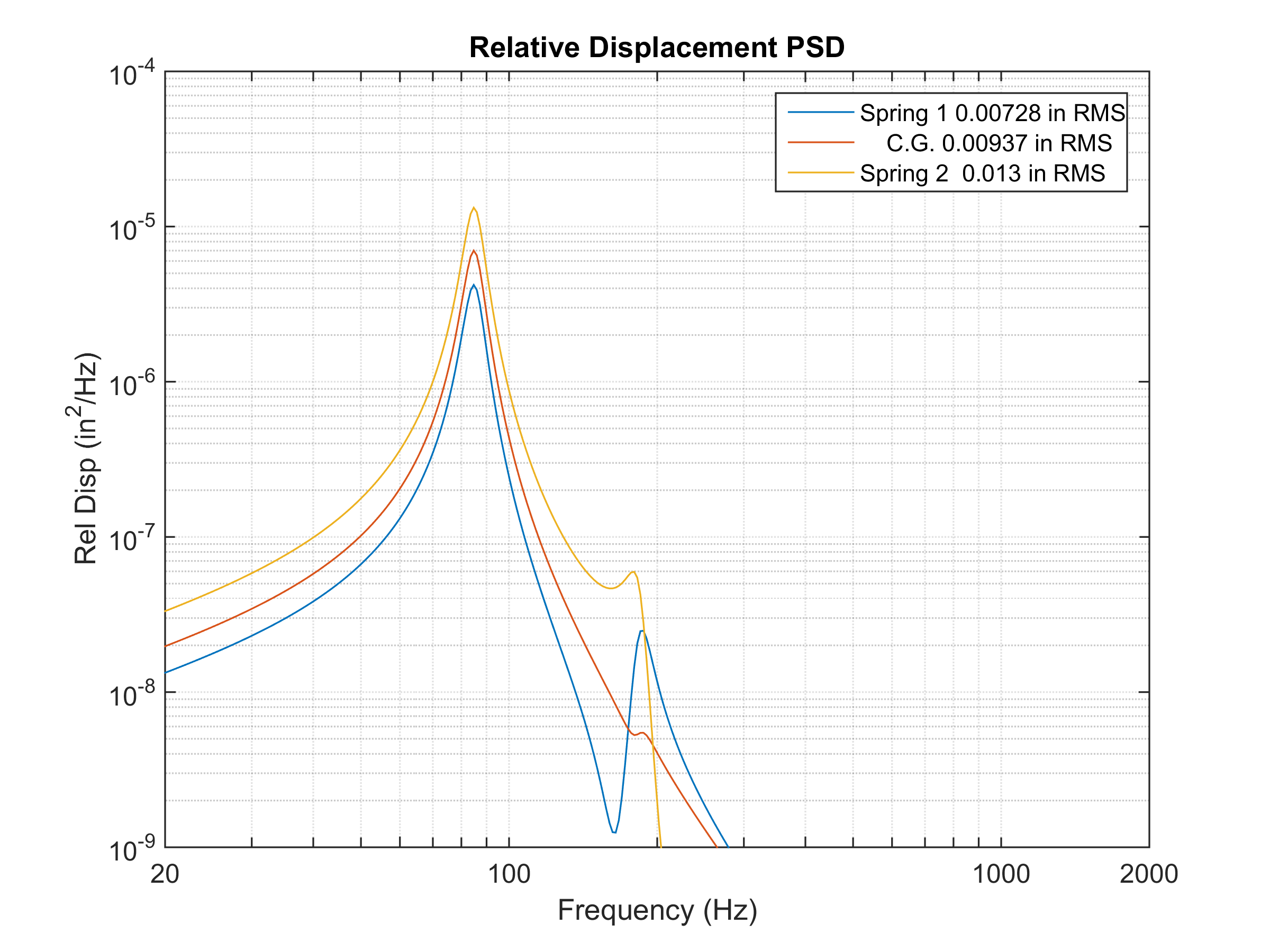 Vibrationdata
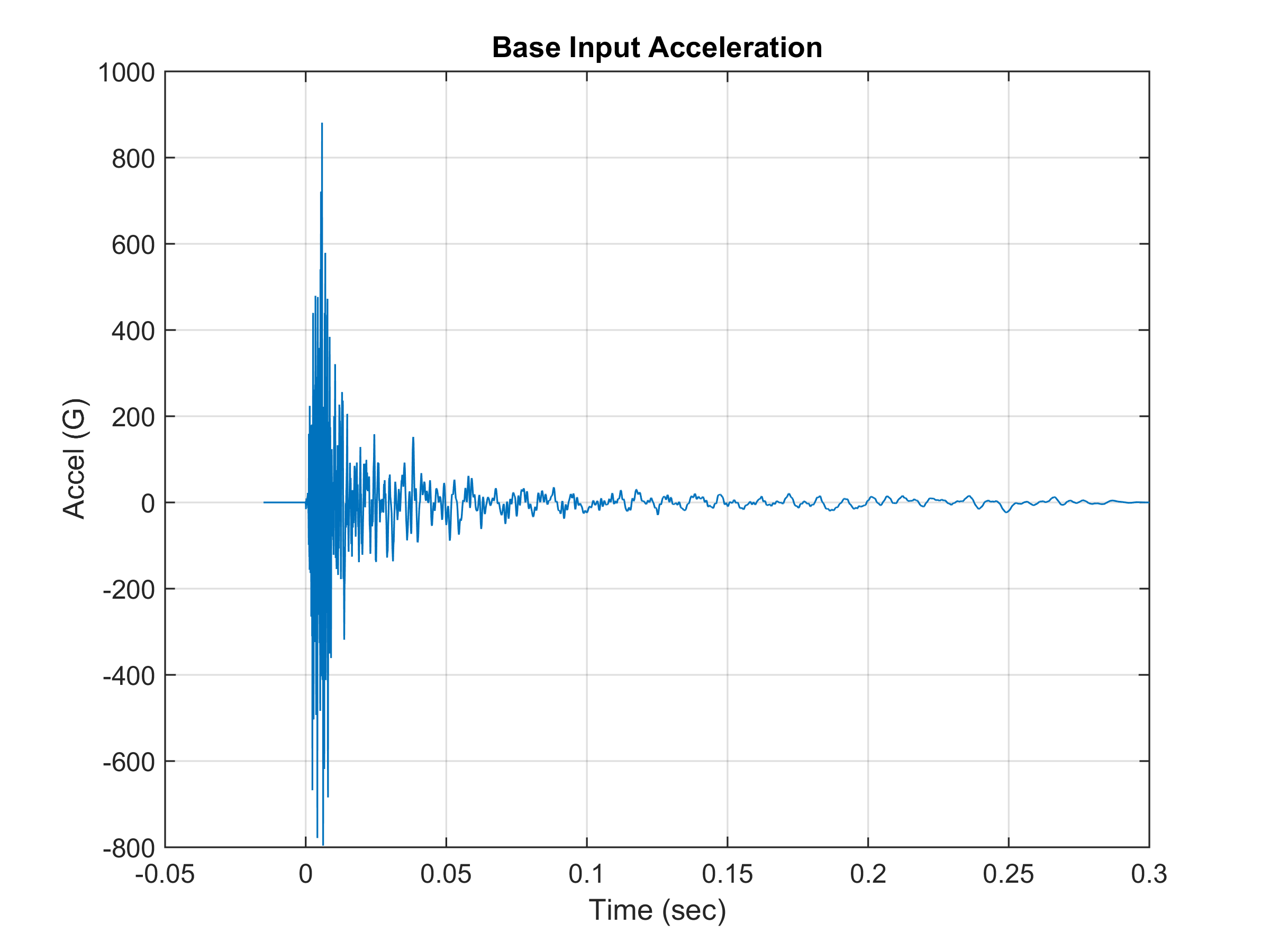 Angular Displacement Transmissibility
Vibrationdata
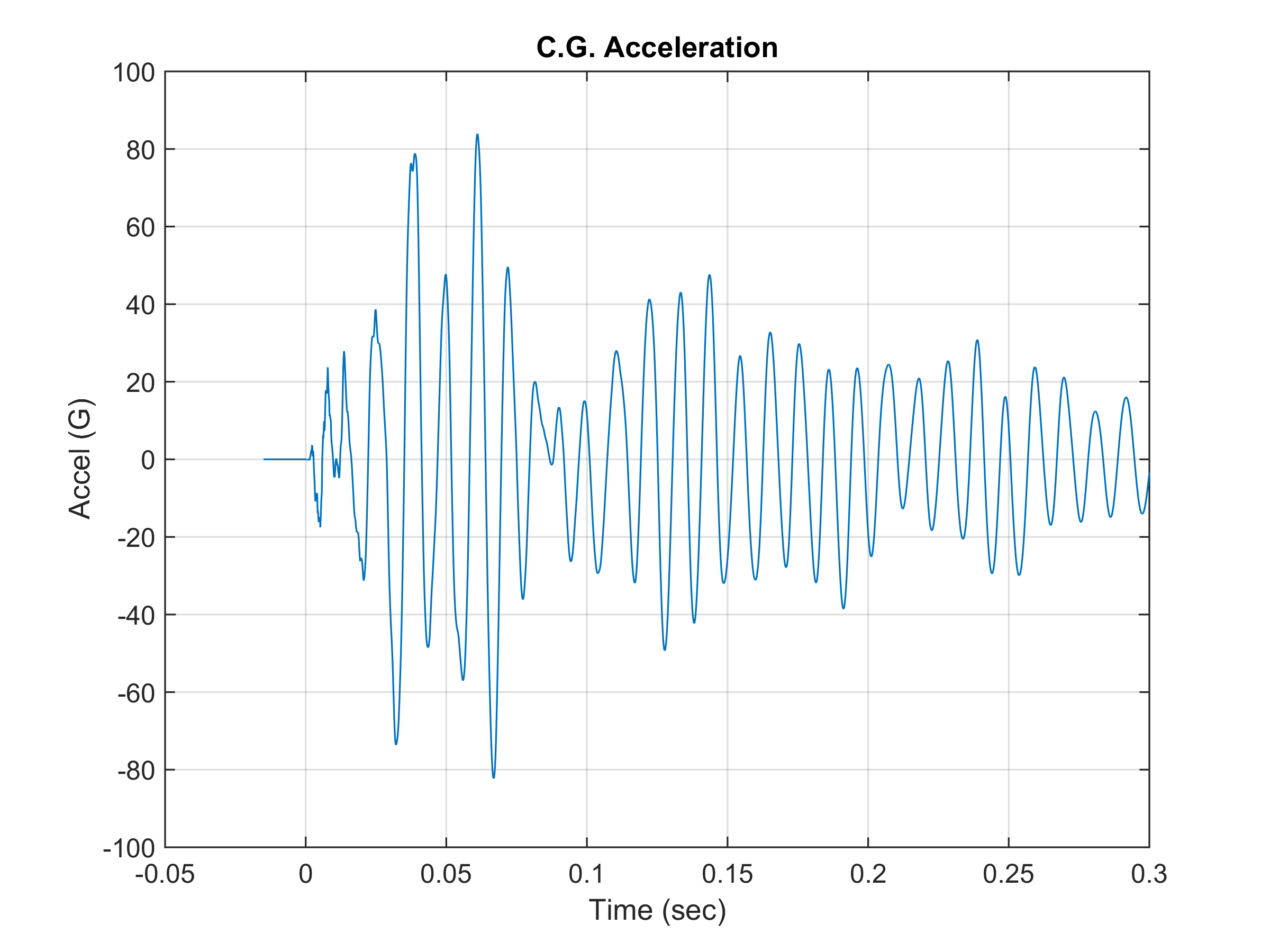 Angular Displacement Transmissibility
Vibrationdata
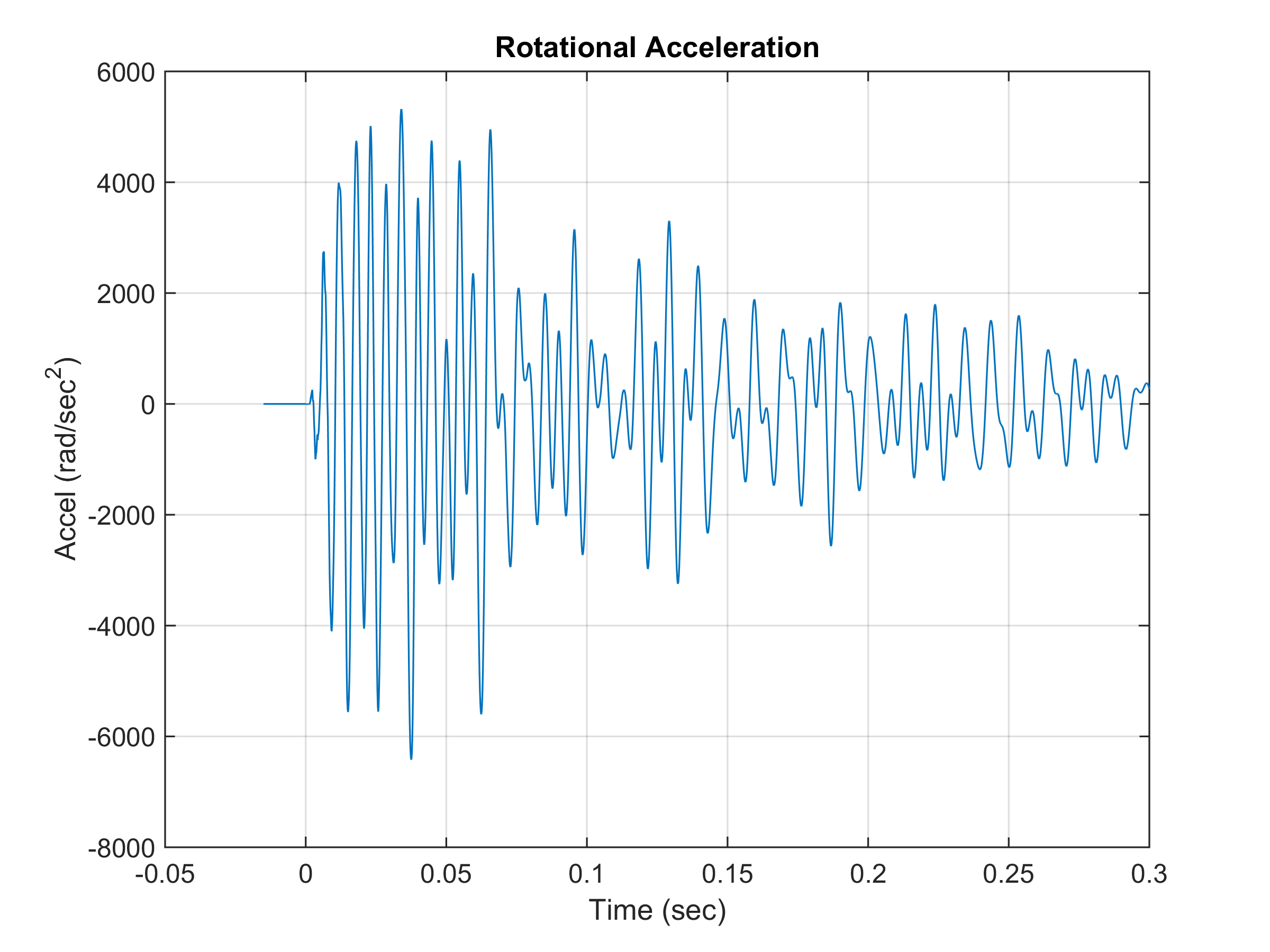 Angular Displacement Transmissibility
Vibrationdata
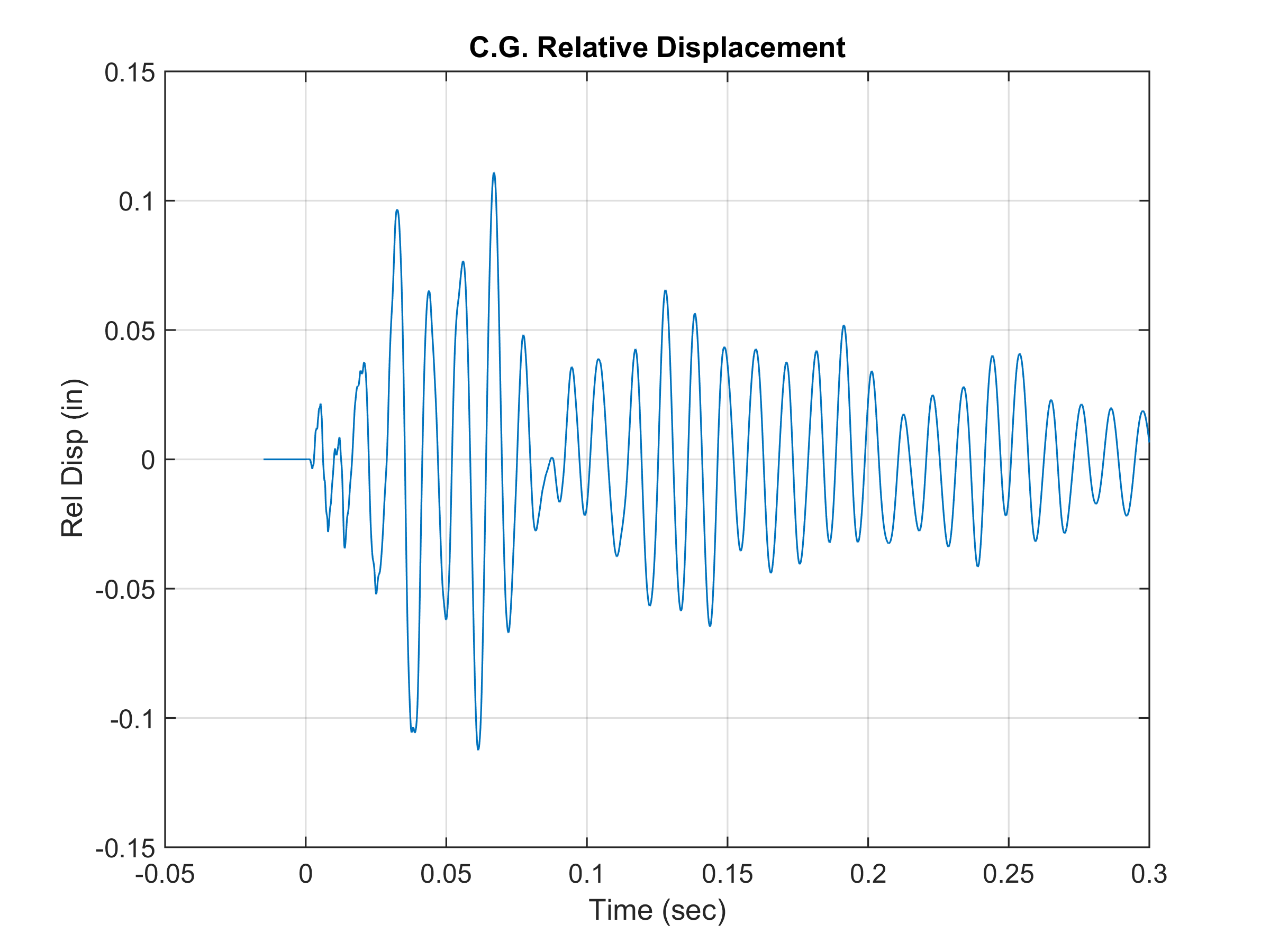 Angular Displacement Transmissibility
Vibrationdata